Forces and Free-Body Diagrams
Forces Review
Common Forces
System Diagrams and Free-Body Diagrams
Analyzing Forces
Force Vectors
Choosing a coordinate system
Practice
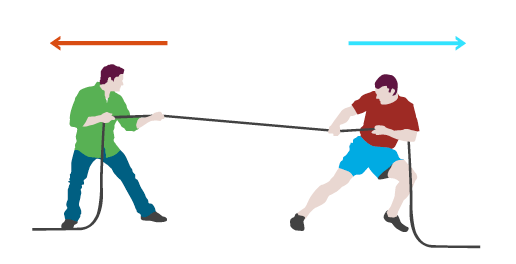 Fa
FN
15o
Ff
30o
Fg
Forces around us
What happens when forces are in equilibrium?
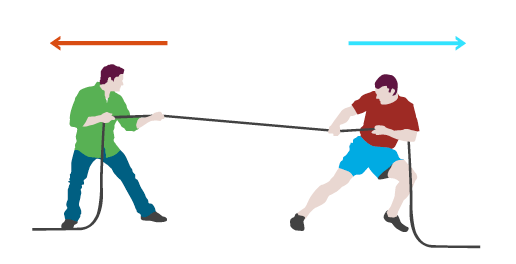 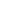 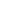 Force Review
A force is a push or pull.

Unbalanced forces result in the acceleration, compression, stretching, or twisting of objects.
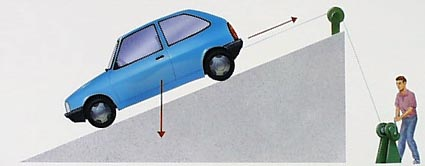 Common Forces
System Diagrams and FBD
A system diagram is a sketch of all of the objects involved in a situation.

A Free Body Diagram (FBD) is a drawing of a single object that shows only the forces (as vectors) acting on that object.
Always indicate the +x and +y directions
System Diagrams vs. FBD
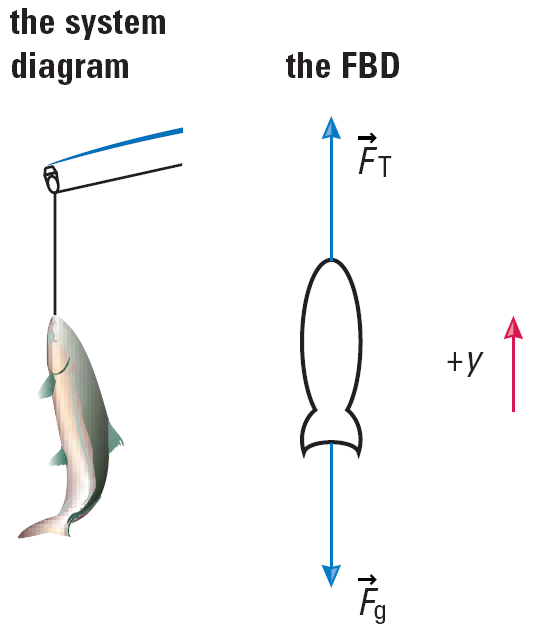 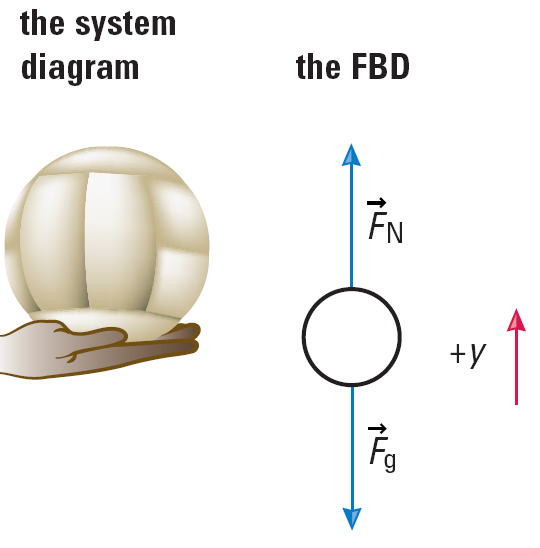 Check Your Understanding
You toss a ball vertically upward. Draw an FBD of the ball just before it leaves your hand.
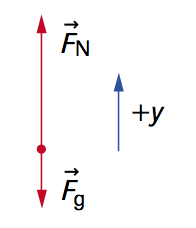 Check  Your Understanding
A child is pushing with a horizontal force against a chair that remains stationary. Draw a FBD of the chair.
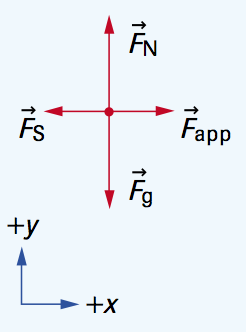 Check Your Understanding
A child pulls a sleigh up a snow-covered hill at a constant velocity with a force parallel to the hillside. Draw a FBD of the sleigh.
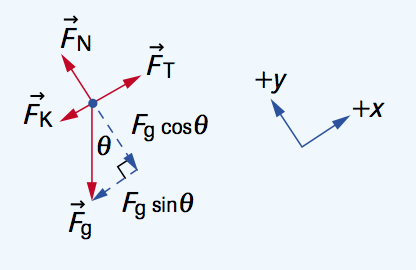 Analyzing Forces
When analyzing a problem involving forces acting on an object, you must find the sum of all the forces acting on that object (called the net force)
Fa
FN
15o
Ff
30o
Fg
Force Vectors
In order to deal with force vectors that point in odd directions, we will resolve the vectors into components of the coordinate system.
F
Fy
wagon
Fx
Choosing a coordinate system
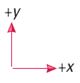 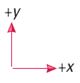 Fa
FN
15o
Ff
30o
Fg
Check Your Understanding
In hitting a volleyball, a player applies an average force of 9.9 N [33o above the horizontal] for 5.0 ms.  The force of gravity on the ball is 2.6 N [down].  Determine the net force on the ball as it is being struck.
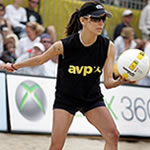 Check Your Understanding Solutions
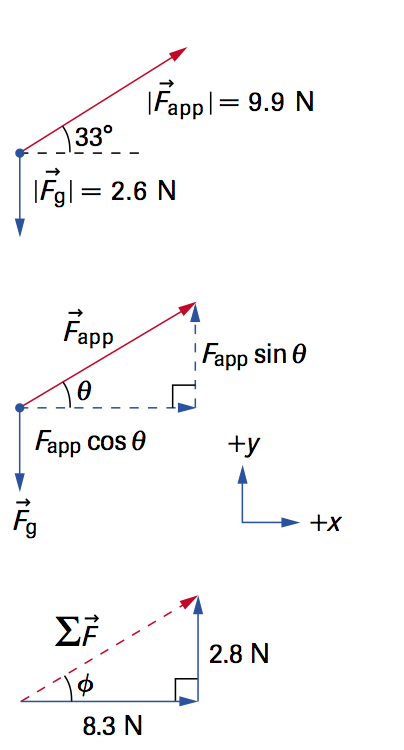 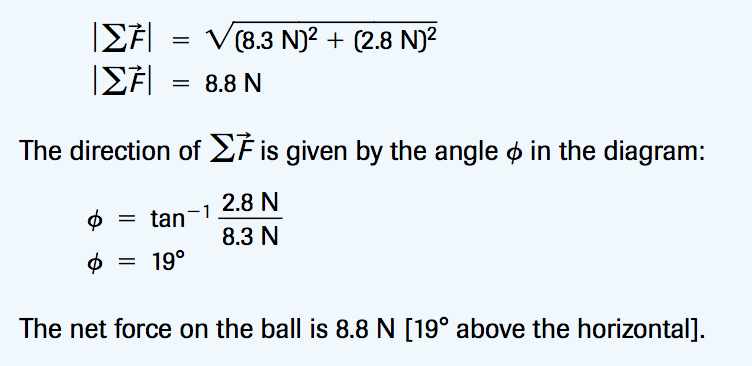 Check Your Understanding
A boat is secured to a lakeside pier with two horizontal ropes. A wind is blowing offshore. The tensions in the ropes are F1 = 48 N [E 16° N] and F2 = 48 N [E 16° S]. 
(a) Use a vector scale diagram to determine the sum of the tension forces in the two ropes. 
(b) assuming that the net horizontal force on the boat is zero, determine the force of the wind on the boat.
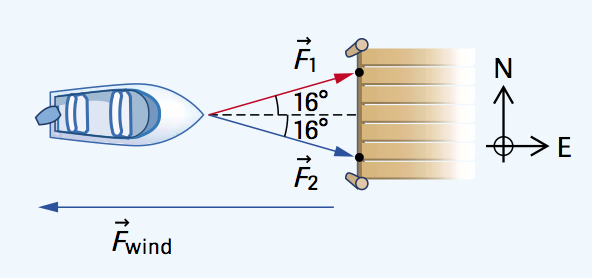 Check Your Understanding Solutions
a) 
= 48Cos16 = 46.1 x 2 = 92 N [E]


b) If the tension force is 92 N [E] and the boat is stationary, the force of the wind must be 92 N [W]
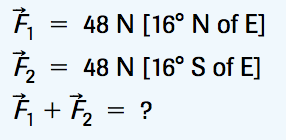 Practice
Determine the net force on the following objects.

	1) At a particular instant, a soaring bird travelling east is subject to an upward lift of 3.74 N, a downward gravitational force of 3.27 N, and a horizontal air resistance force of 0.354 N west.

	2) A long-jump contestant experiences at the instant of landing a gravitational force of 538 N [down] and a force, applied by the ground to the feet, of 6382 N [28.3° above the horizontal].

	3) A crate is being dragged across a horizontal icy sidewalk by two people pulling horizontally on cords (below). The net horizontal force on the crate is 56 N [16° S of E]. The tension in cord 1 is 27 N [E]. If friction is negligible, determine the tension in cord 2.
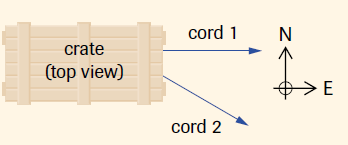 Practice Answers
Fnet = 0.588 N [W 53.0° N]
Fnet  = 6.15 x 103 N [E 23.9° N]
T2 = 31 N [E 30° S]